Two similar but separate projects
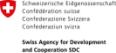 Donor:




Programme:


Project:


Coordination:


Countries:
 - Ministries
 - Experts
 - Stakeholders



Assisting partners:
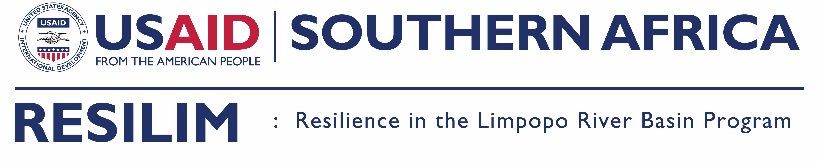 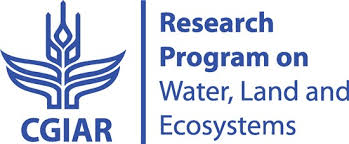 GGRETA-programme				RESILIM-programme
Stampriet	Ramotswa
   2013-2015-…?	2015-2017-…?
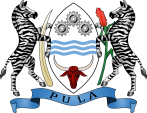 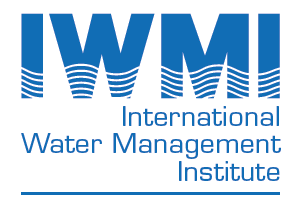 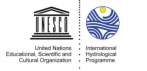 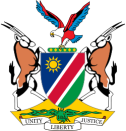 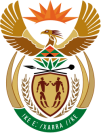 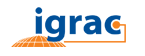 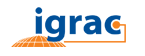 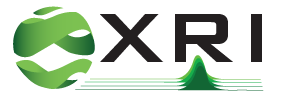